让孩子爱上学习
爱
学
习
目录
CATALOG
1
2
孩子厌学
的原因
爱上学习
的方法
https://www.PPT818.com/
- 01 -
PART
孩子厌学的原因
- 孩子厌学的原因 -
身体、情绪、兴趣、能力 、天性、被冤枉。
要求严厉、抱怨指责、额外负担、榜样、环境。
厌学的原因
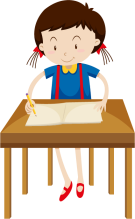 - 孩子厌学的原因 -
难度大、负担重、关系差 、单调枯燥、方法欠妥。
环境影响，感觉知识无趣，不喜欢该学科
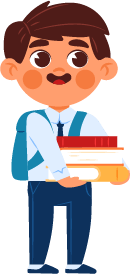 已经听懂了，完全听不懂
情绪、身体不佳
不喜欢该老师，有注意力缺陷
- 孩子厌学的原因 -
已经听懂了
完全听不懂
情绪、身体不佳
环境影响
感觉知识无趣
不喜欢该学科
不喜欢该老师
有注意力缺陷
厌学的原因
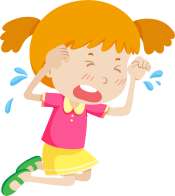 docerID:327037375
- 孩子厌学的原因 -
注意分散，没有兴趣，任务太难，家长影响，额外负担，个性特征，身体原因，所谓安全感，就是人在学习生活中有种稳定的不害怕的感觉。兴趣是人们活动强有力的动机之一，它能调动起人的生命力。
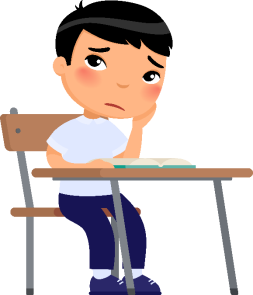 兴趣是人们活动强有力的动机之一
- 孩子厌学的原因 -
感知觉较弱
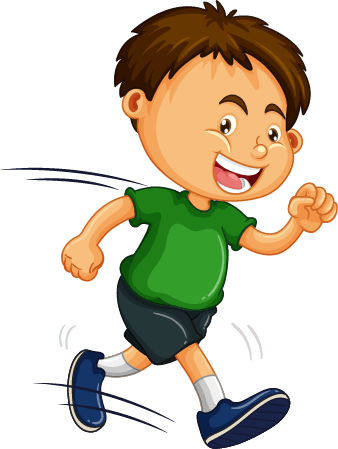 有阅读障碍
注意力缺陷
为了赶时间
[Speaker Notes: https://www.ypppt.com/]
- 02 -
PART
爱上学习的方法
- 爱上学习的方法 -
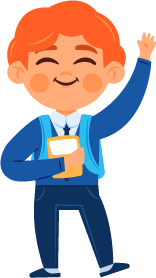 所谓安全感，就是人在学习生活中有种稳定的不害怕的感觉。兴趣是人们活动强有力的动机之一，它能调动起人的生命力。
它能调动起人的生命力
- 爱上学习的方法 -
过程不能超越经验不可替代
自
信
成
就
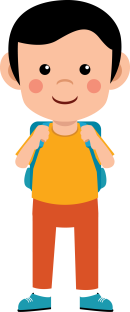 过程不能超越经验不可替代；你剪掉了我的翅膀，却怪我不会飞。作业展示：家里、群、班上；上课表现机会：预习；编顺口溜、口诀：饿得慌每日熬一鹰当小老师：给同学、家长；老师助手：批改听写、作业；做家务：任务分配；参与家庭计划：旅游、理财。
- 爱上学习的方法 -
成功证明
兹证明：小x同学已在 承诺按时起床 方面获得成功，特此证明并表示祝贺。
                                     家长签名
                                          年   月    日
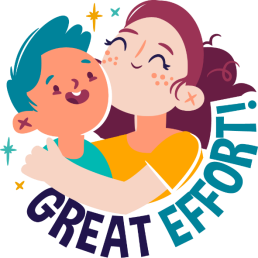 - 爱上学习的方法 -
推荐表扬
谢老师：
      小X同学本周在家能按时完成作业，他的进步离不开您的关心与鼓励，我想与您分享他的进步。
                                  家长签名         年    月   日
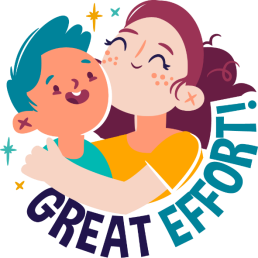 - 爱上学习的方法 -
感谢您的聆听
爱
学
习
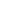